Think – Pair - Share
How has your family changed over the past 50 or 100 years in terms of location, education and jobs?

Share the most dramatic changes with the person next to you?
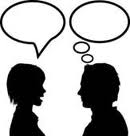 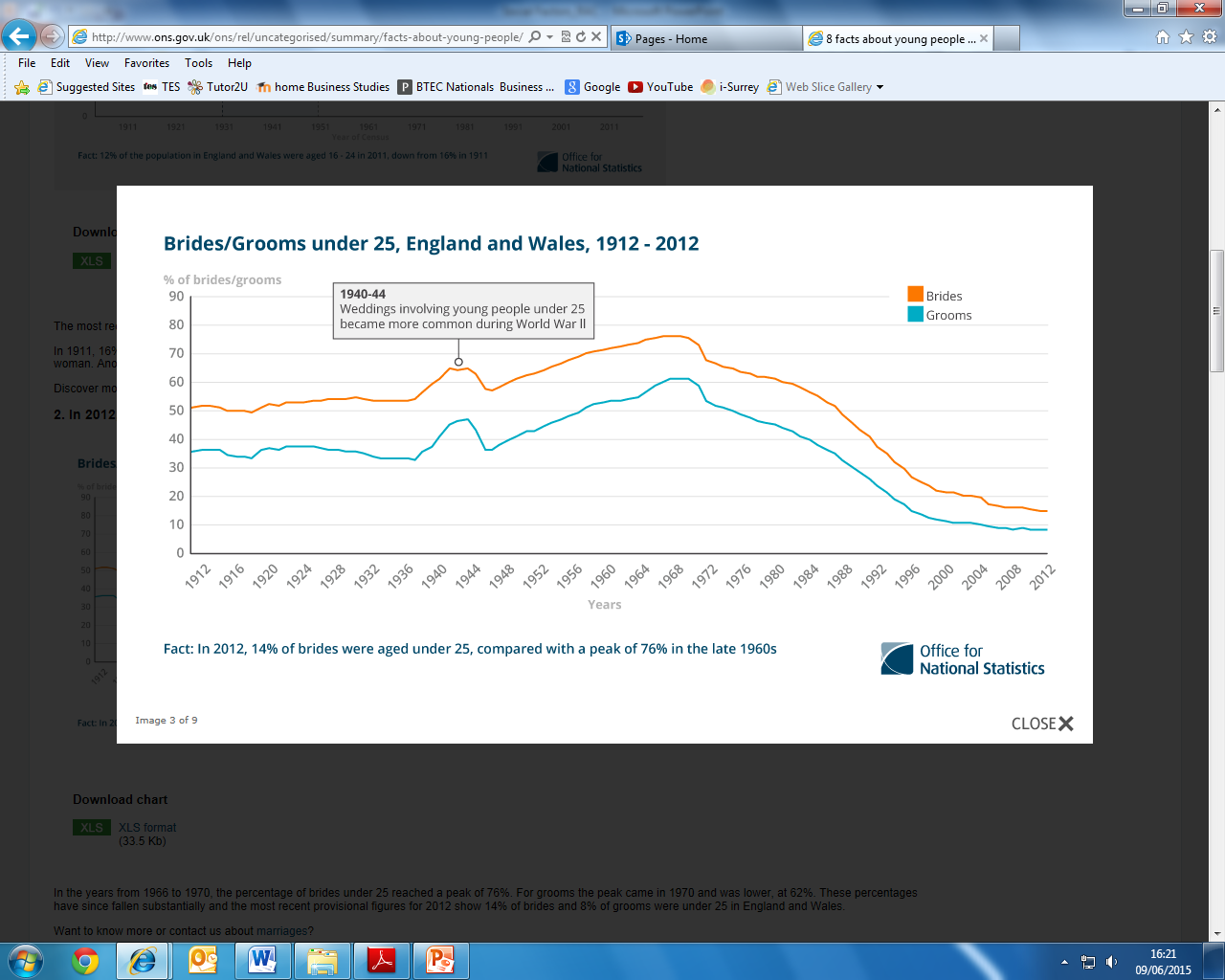 Reasons for this change?
[Speaker Notes: Discuss]
Social Factors
What do you understand by the term demographics?
A statistical view of a population and particular groups within it. Generally including age, gender, income, education, occupation etc.
Social Factors
Society is constantly changing and businesses must adjust to suit society.

Examples:
Aging population
24/7 culture
Healthier lifestyles
Increased leisure time
Multicultural society
Structure of family life
More women in the workforce
Changes to the labour market (more skilled and educated workforce, more temporary and part time employment)
[Speaker Notes: Pose the question: what changes have we seen to population, households and lifestyles over the last 50 years?
Choose students to share answers.]
Social Factors
Marketing Strategies
A business must recognise cultural differences.
Consider lifestyle changes in different market segments.
Consider changes in advertising mediums (e.g. internet rather than television)

HR Strategies
Work life balance
Flexible working
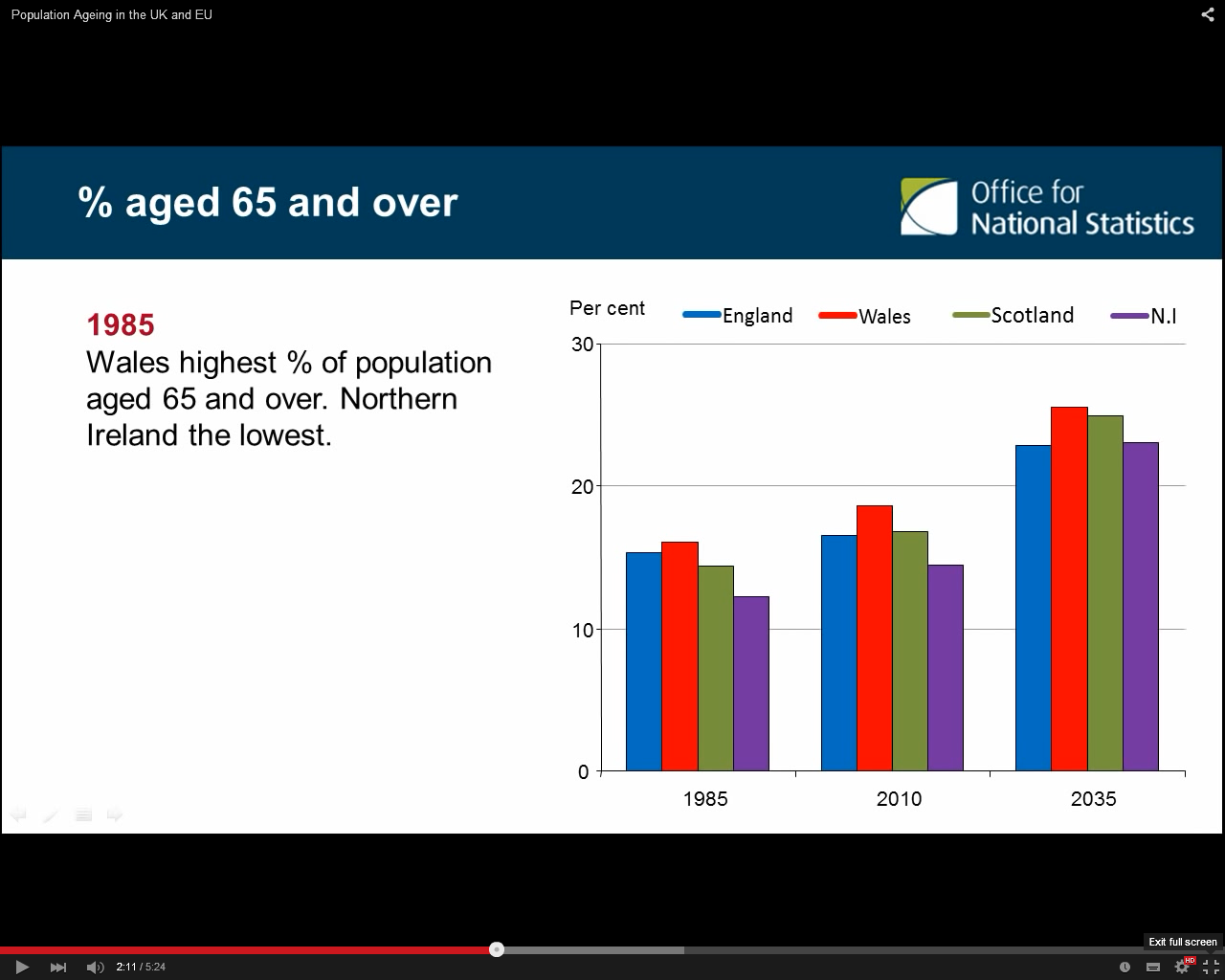 % of population aged 65 and over
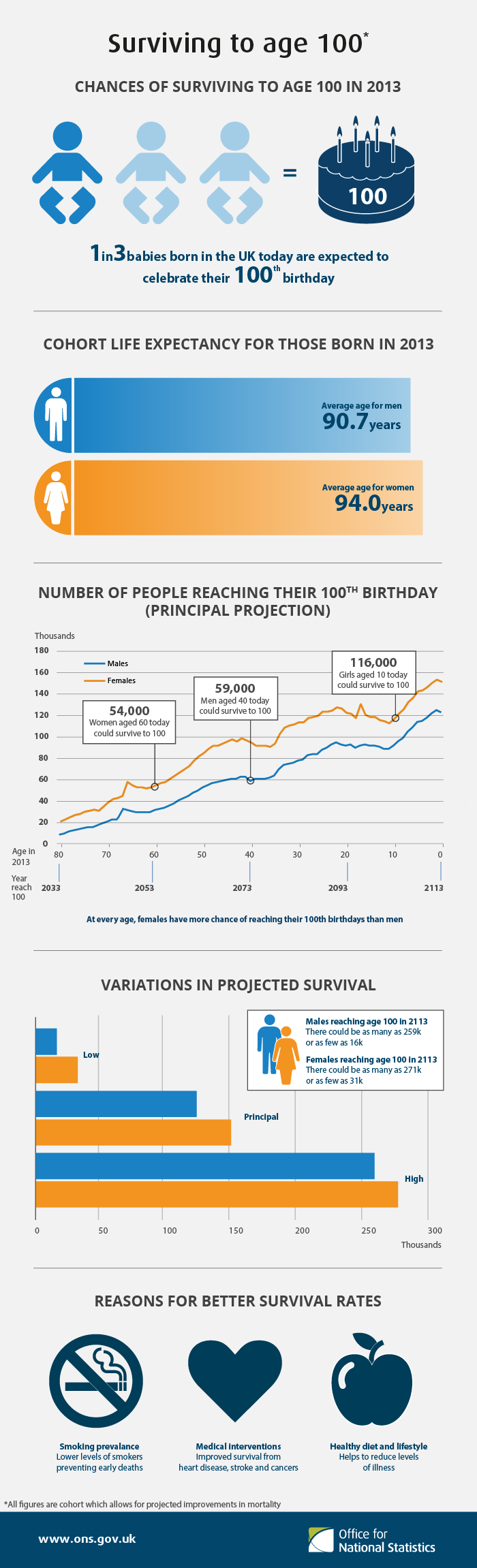 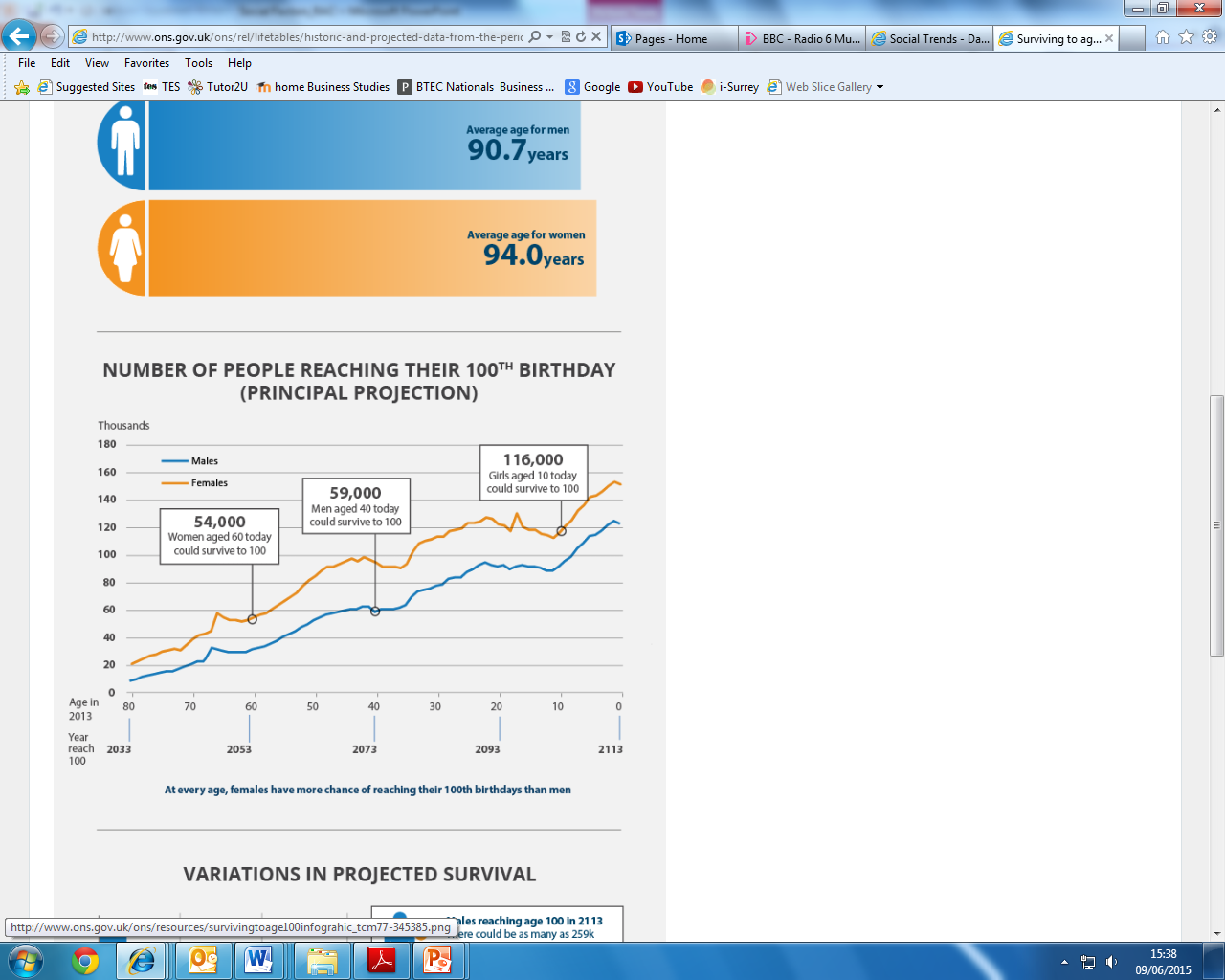 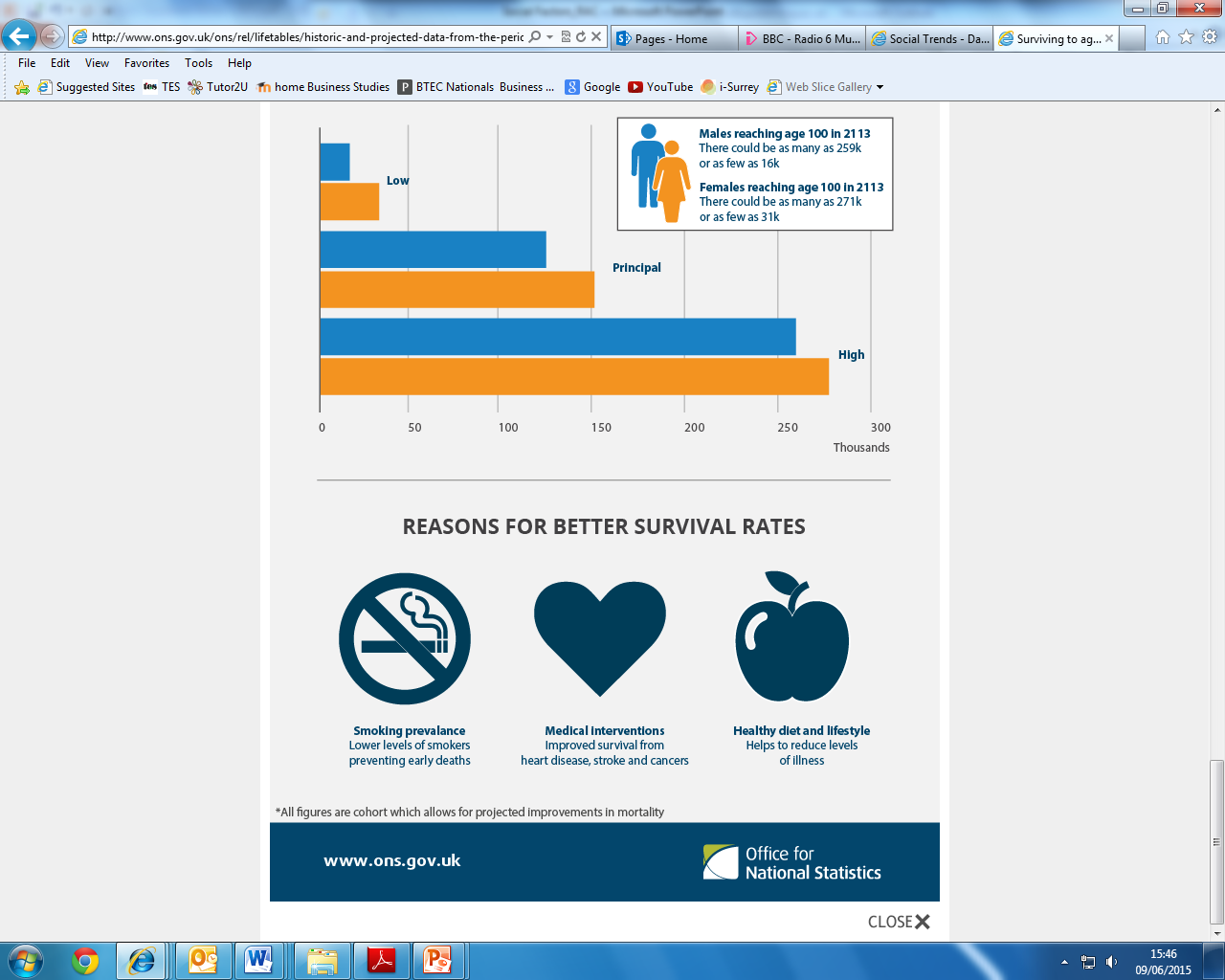 [Speaker Notes: Discuss]
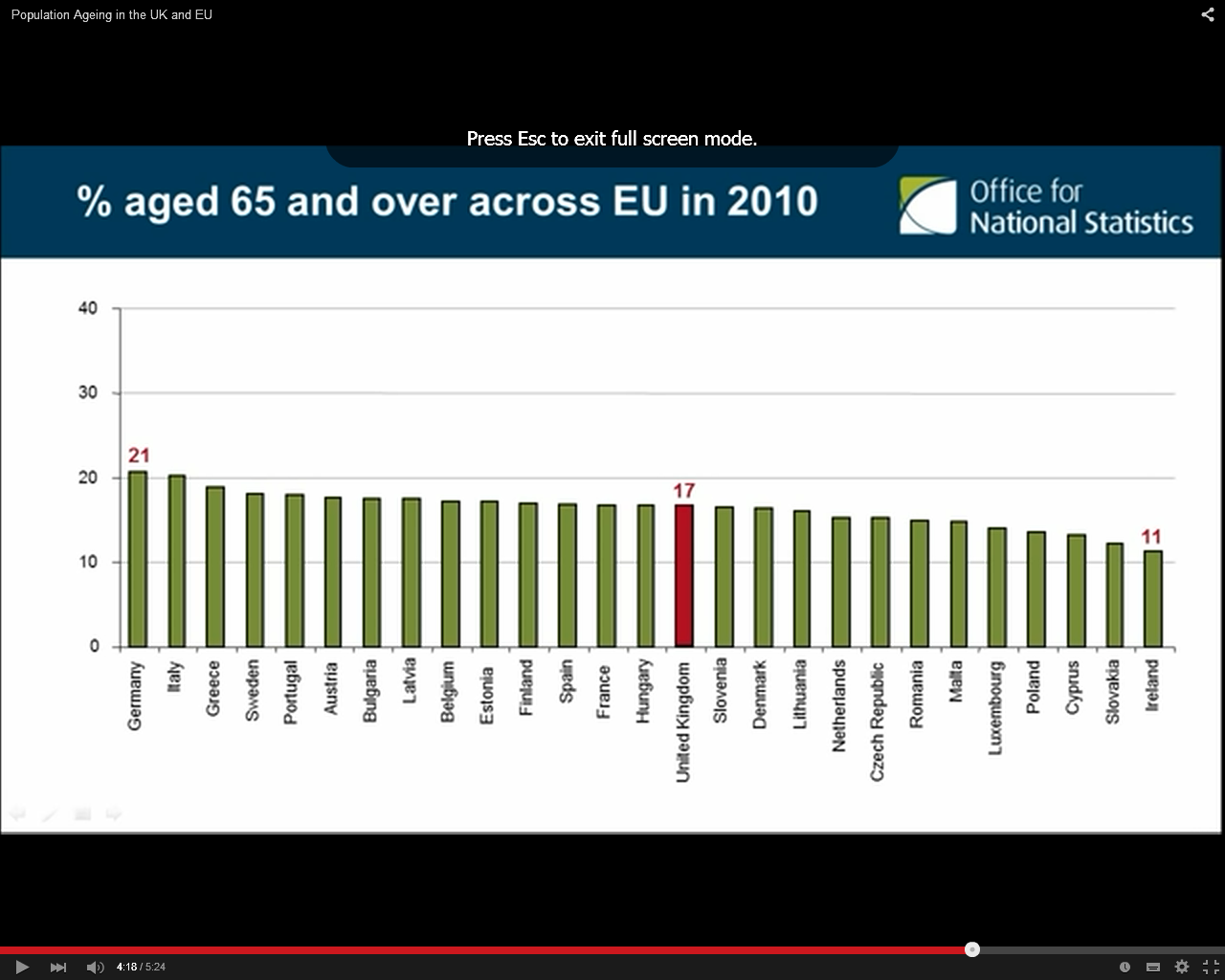 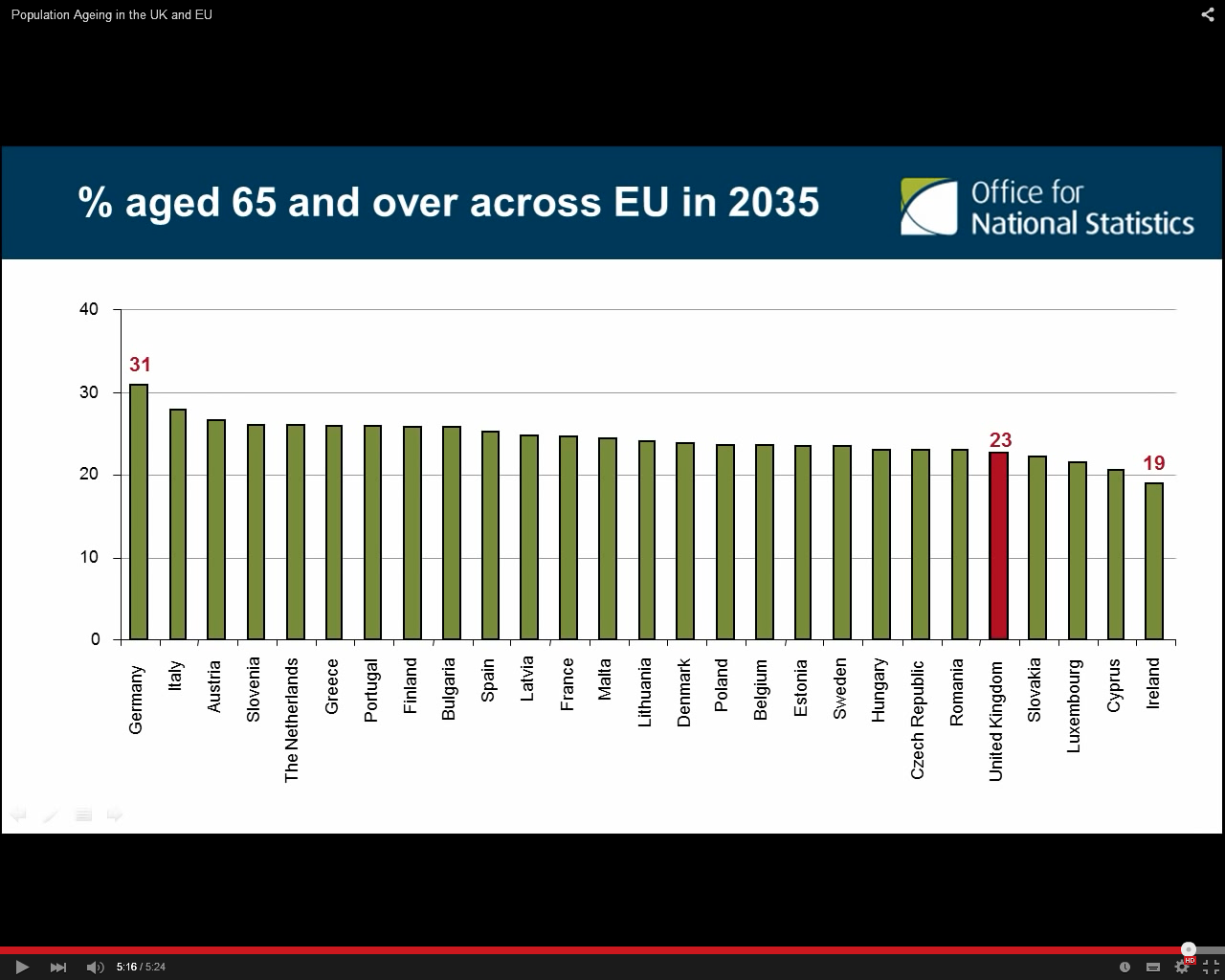 Social Factors
Watch 
UK Aging Population

Discuss
How might an international hotel chain respond to an ageing population?
[Speaker Notes: Examples; Warner Leisure Group, SAGA]
Why might this sort of data be useful to businesses?
Social Factors
In pairs, how are businesses responding to:
 
Greater awareness of need to consume healthier foods
Greater pressures to reduce our impact on the environment
The impact of future global food shortages
Greater numbers of single person households
Declining use of print based media
Increasing use of social media
[Speaker Notes: If discussions have taken up time and only have 45 minute lesson, give one bullet point to each pair and ask them to create mind maps. Should then join up with another pair and compare.]
Plenary
You have been asked to summarise social factors (with the use of real-life examples) for a group of GCSE students, please write your summary and keep it to no more than half a page.
Swap your summary with a class mate. Have they included anything different that would be worthwhile adding to your own notes?
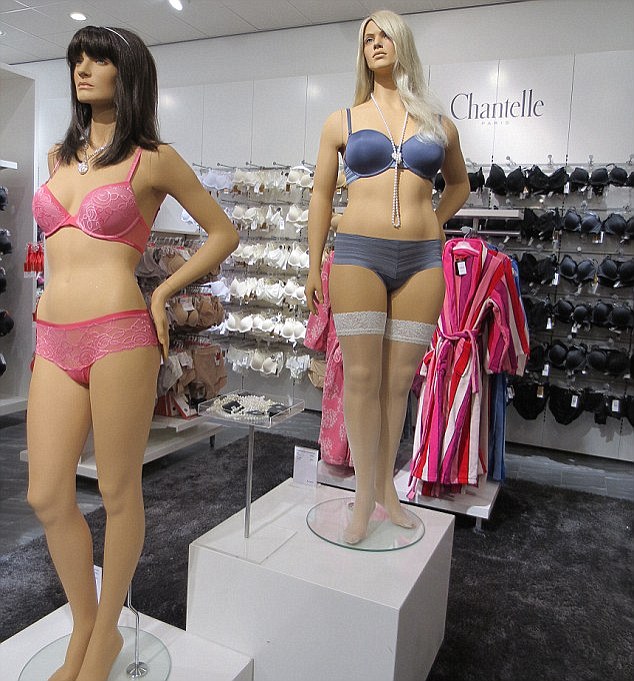 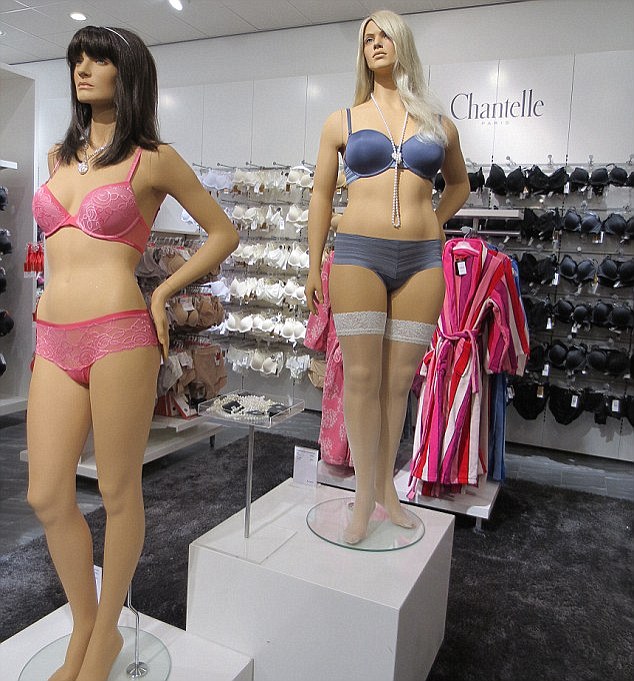 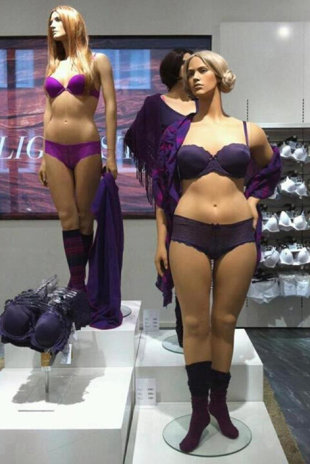 How is this an example of a business responding to changes in society?
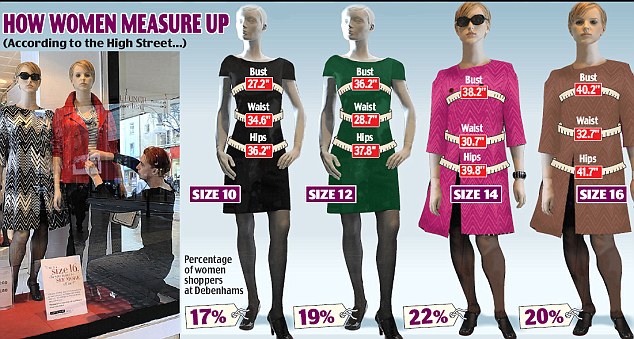 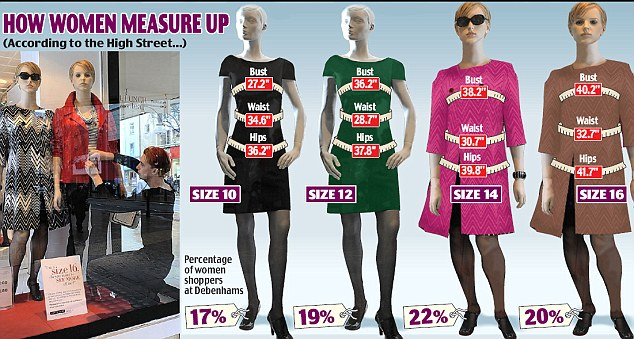